Земельный участок по адресу: г. Пермь, Индустриальный район, ул. Промышленная, 109е
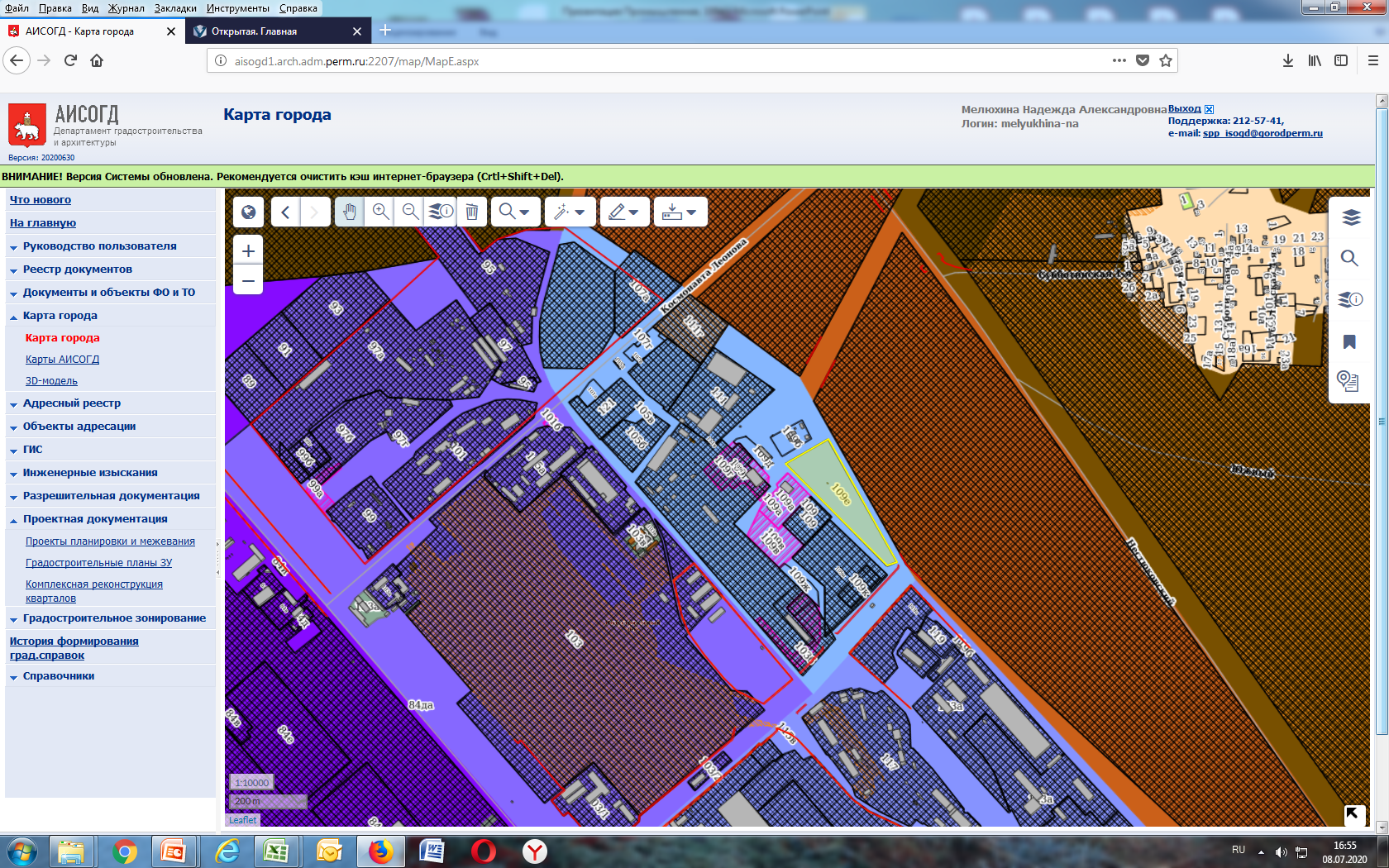 Кадастровый номер участка – 59:01:4716051:563
Площадь земельного участка – 27 083 кв.м.
Форма собственности – муниципальная, земельный участок свободен, строений нет;
Площадка расположена в микрорайоне Осенцы Индустриального района;
Окружение площадки – площадку окружают промышленные предприятия:ООО «Спецкомплект», ТЭЦ-9, строительная компания «Альтстрой», транспортная компания ПЭК, ООО Цементная торговая компания и другие;
Градостроительный регламент – зона производственно-коммунальных объектов IV класса вредности (ПК-4);
Вид разрешенного использования – производственно-коммунальные объекты IV класса вредности;
Технические условия подключения
Водоснабжение – возможность подключения отсутствует;
 Водоотведение – возможность подключения отсутствует;
 Электроснабжение – 5850 кВт техническая возможность подключения имеется;
 Теплоснабжение – 0,4 гКал/час,  необходимо уточнение;
 Газоснабжение – 96,1 куб. м/час возможность подключения к существующим сетям имеется.